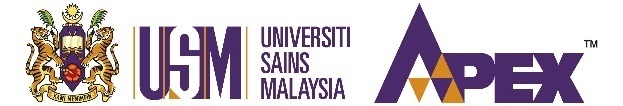 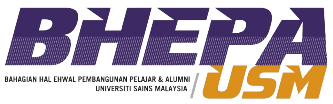 USM TEACHING & LEARNING SYMPOSIUM
HEBATising Future Talent #USM Style
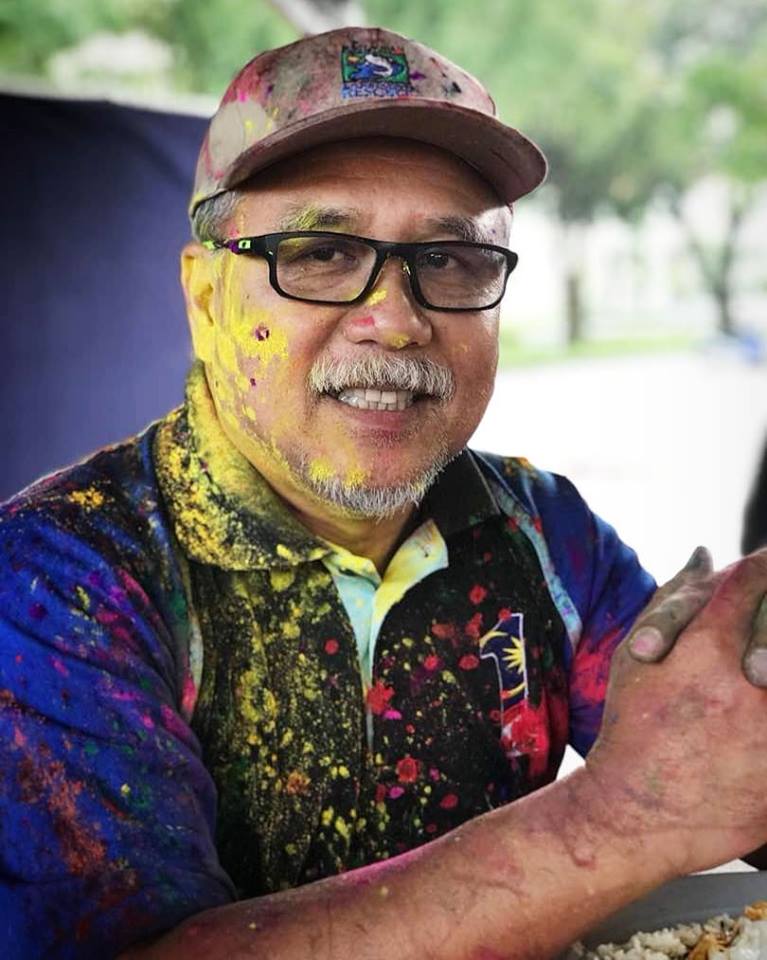 HEBAT@USM – 
Our Journey
& My Experience
PROFESOR DATO’ DR. ADNAN BIN HUSSEIN
TIMBALAN NAIB CANSELOR 
HAL EHWAL PEMBANGUNAN PELAJAR & ALUMNI
THE JOURNEY
Since early 1990s – 2014 | Holistic Student Development Policy
Apex Strategic Planning
Langkawi Workshop
2015 - 2020 | H.E.B.A.T
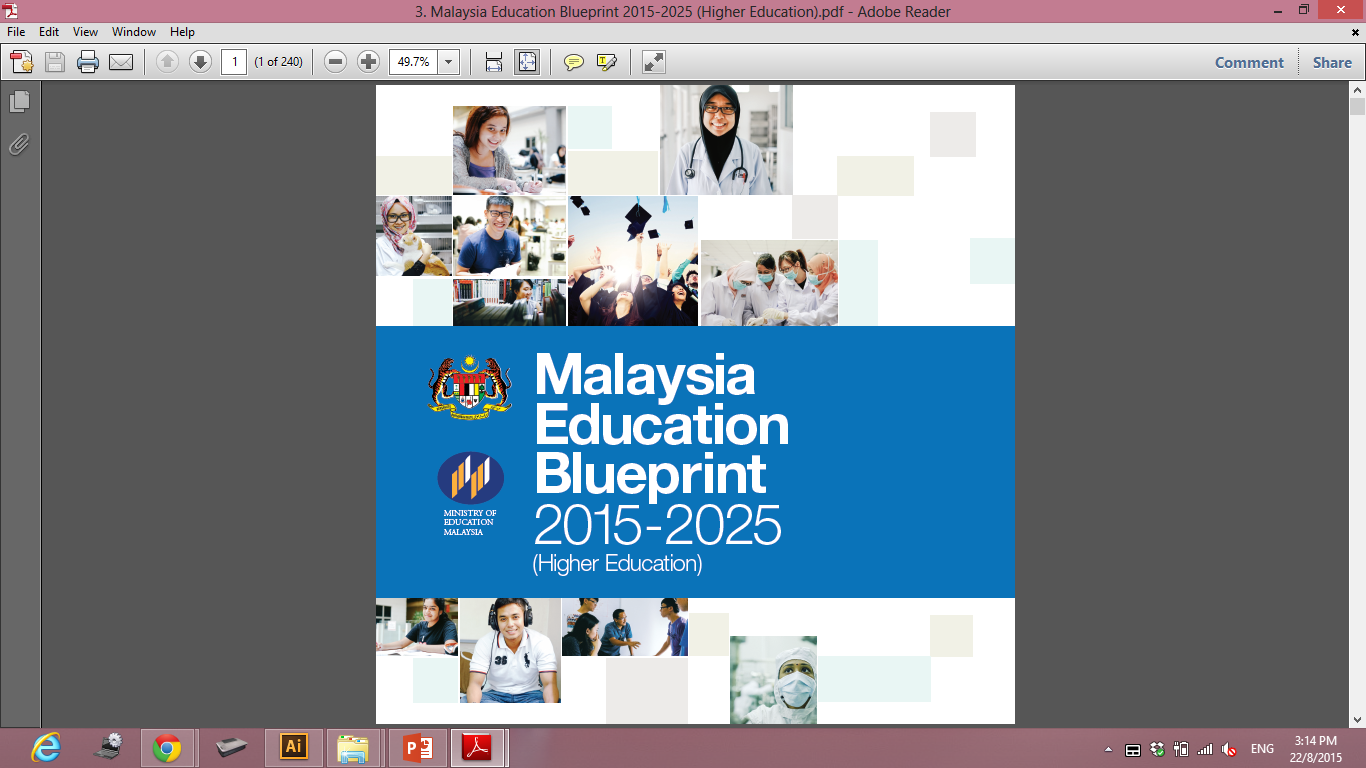 10 SHIFTS - Malaysia Education Blueprint 
(Higher Education)
THE BLUEPRINT
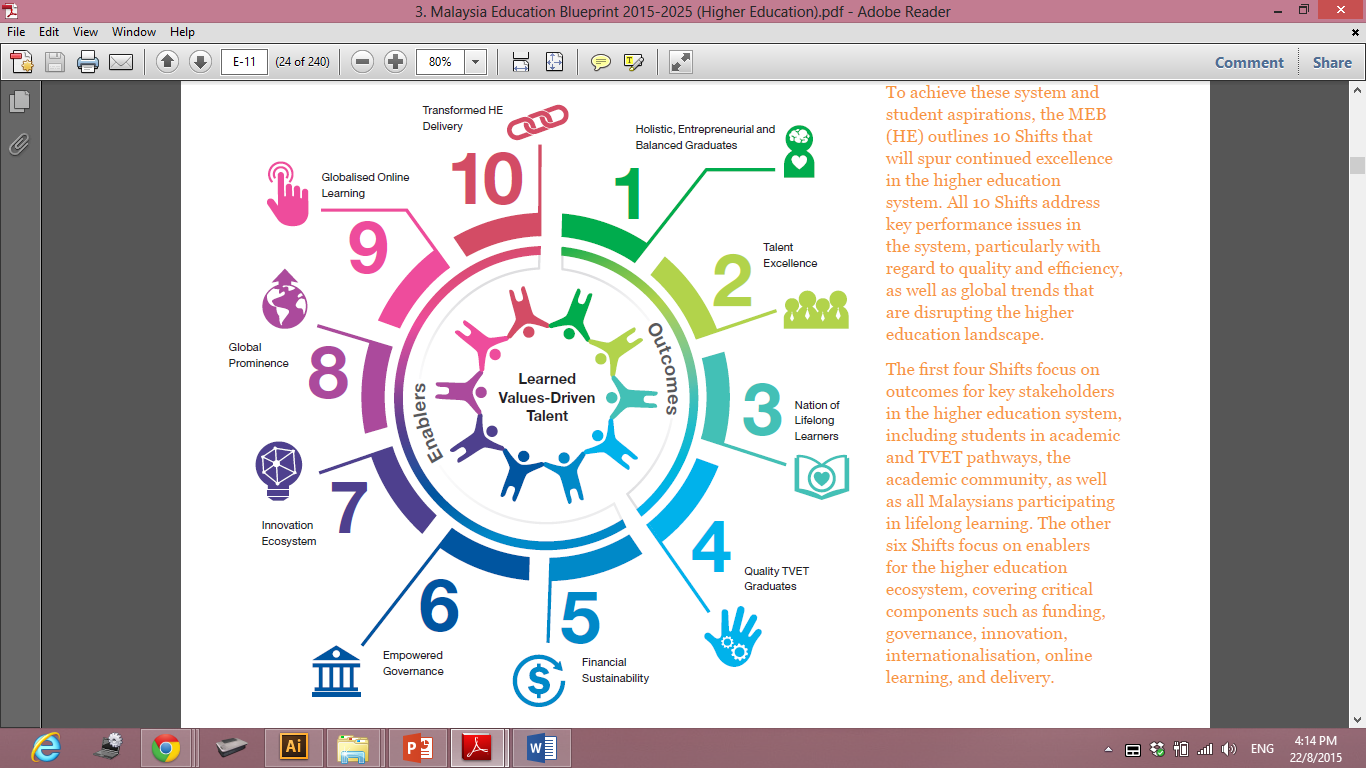 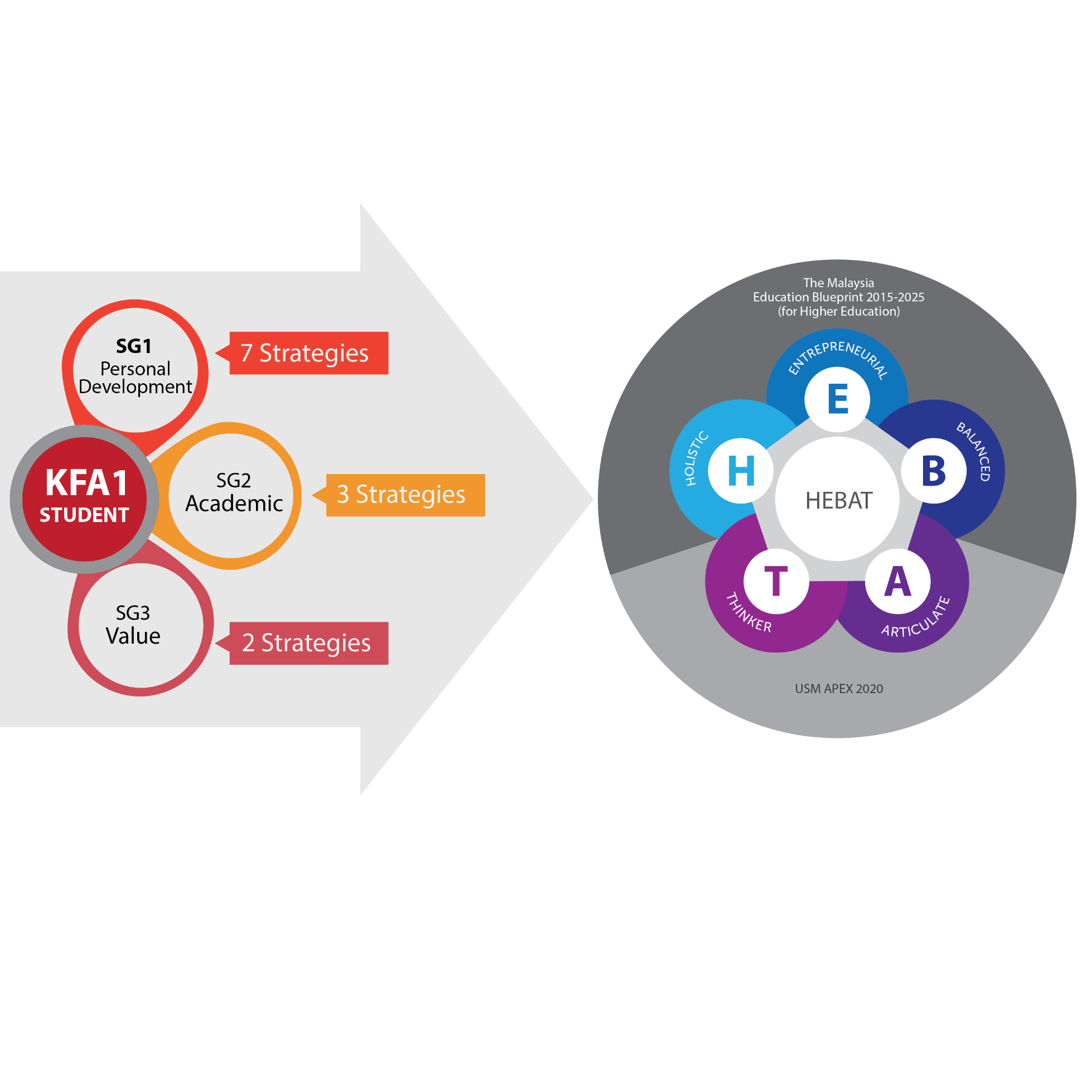 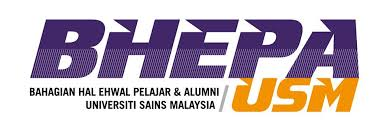 Description of HEBAT
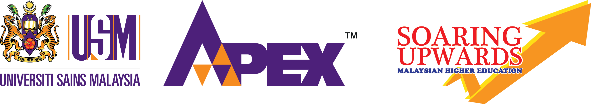 HOLISTIC
ENTREPRENEURIAL
ARTICULATE
BALANCED
THINKING
Holistic graduates would have relevant disciplinary knowledge and skills (ilmu), ethics and morality (akhlak), along with the appropriate mindsets, behaviors, cultural and civilizational literacy (beradab)
Forging new opportunities for themselves (graduates) and others. It is important to
move from a world of job seekers to a world of job creators.
The development of moral values, a strong national
identity (jati diri kebangsaan), cultural and civilizational
literacy (beradab), self-awareness, and interpersonal
skills
Has mastery of own disciplines, is able to harness, connect and apply knowledge learnt, and has an appreciation of culture, arts, and
Science, Technology, Engineering and Mathematics (STEM)
Appreciates diverse views, is able to think critically and be innovative, has problem-solving initiative, and an entrepreneurial mindset.
HEBAT GRADUATES
Hebat Hisham Md Yusoff
SM Sains Gunaan (Sains Fizik)
2007
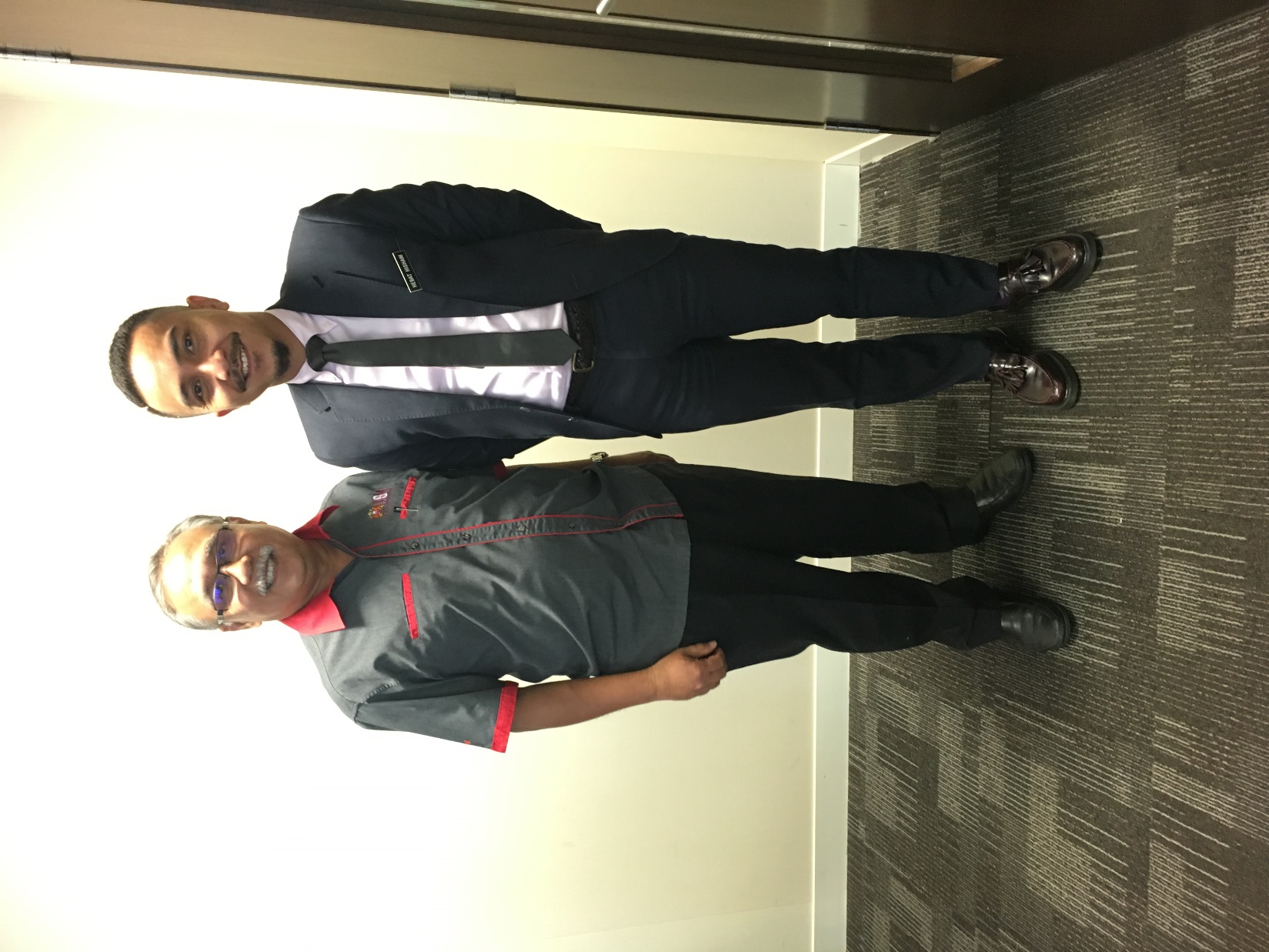 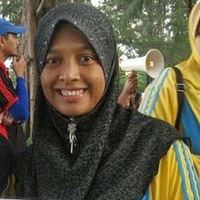 Hebat Fatimah
Sm Sains Kemasyarakatan
(Kerja Sosial)
2005
OUR GOAL, OUR ASPIRATION
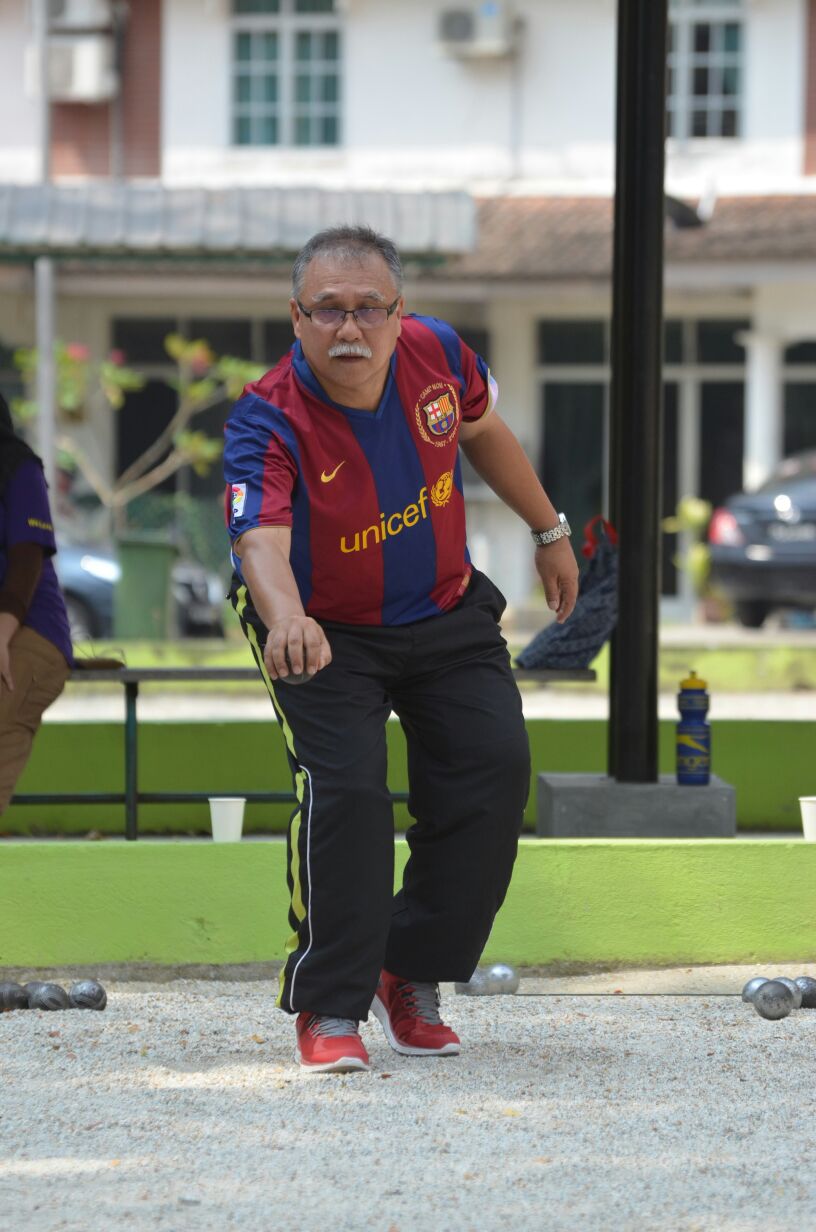 To nurture and groom H.E.B.A.T graduates through innovative learning experiences, coupled with well-designed programmes and activities, and effective support system.
H.E.B.A.T graduates by design
HEBAT GRADUATES
KISHVA AMBIGAPATHY
SM Kejuruteraan (Kej Elektronik)
2013
Chairperson, 
Commonwealth Youth Council
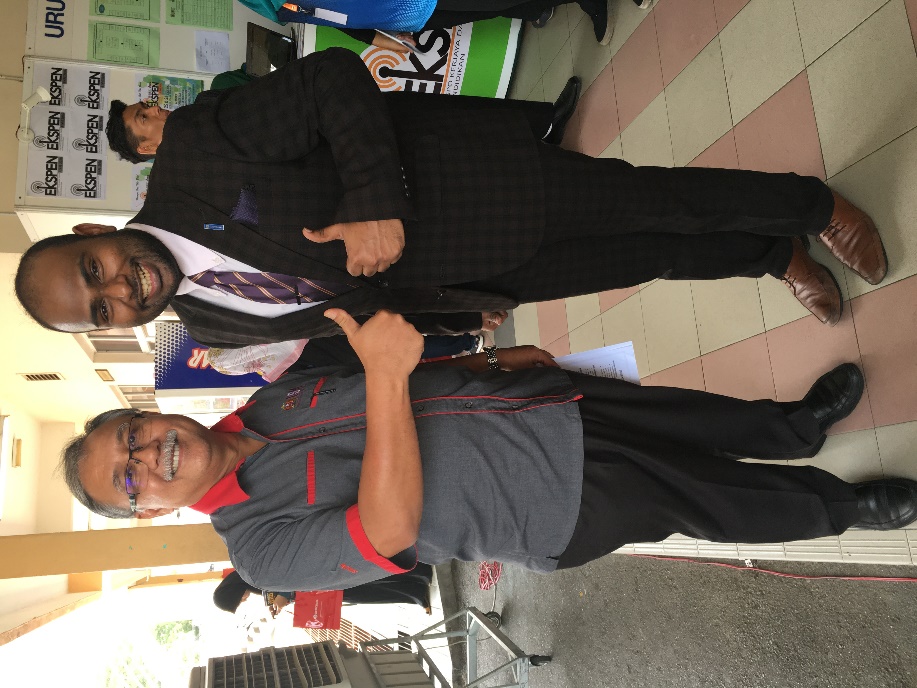 MY EXPERIENCE
Be among themBe one of them
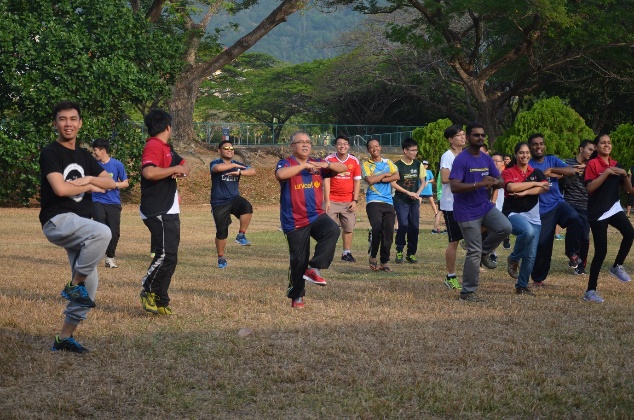 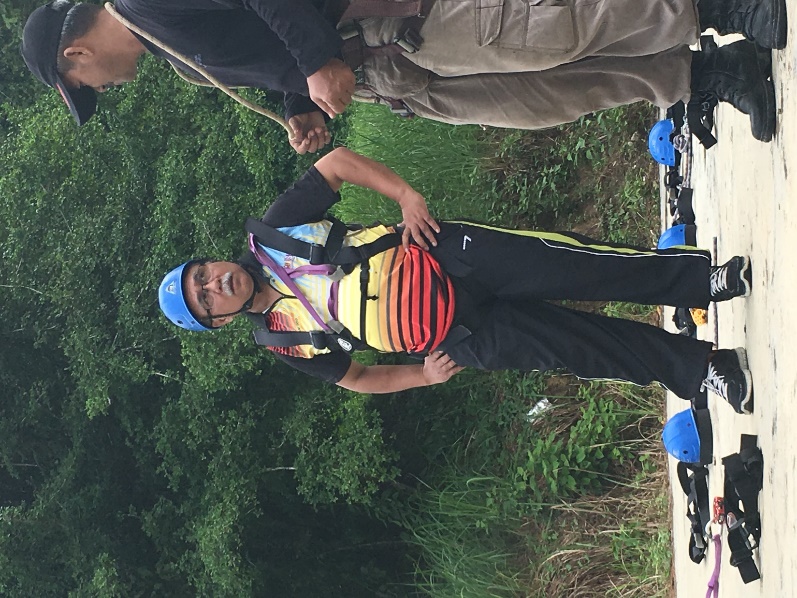 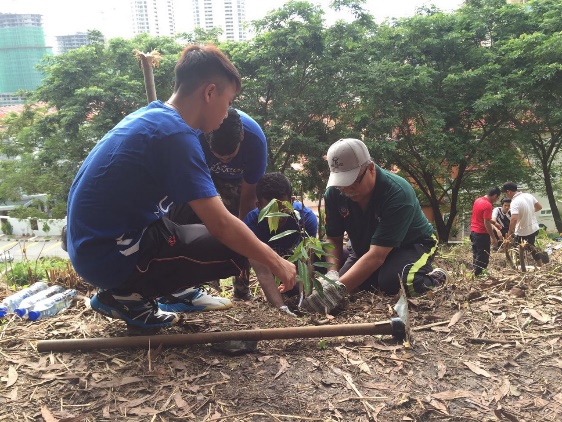 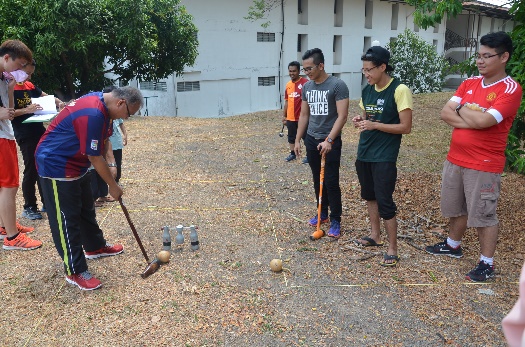 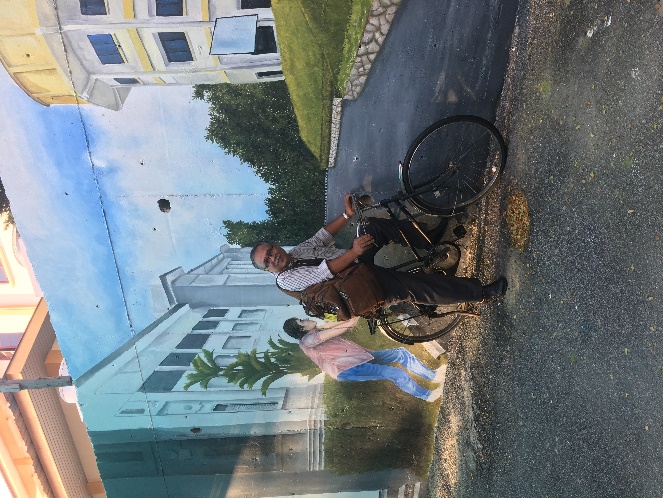 MY EXPERIENCE
Be Among themBe one of them
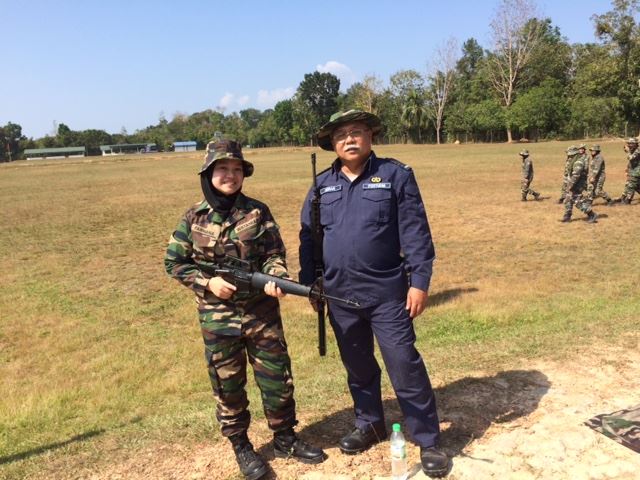 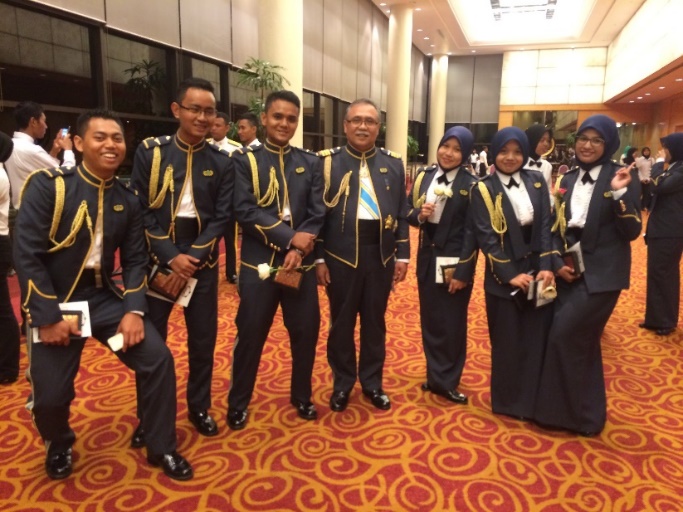 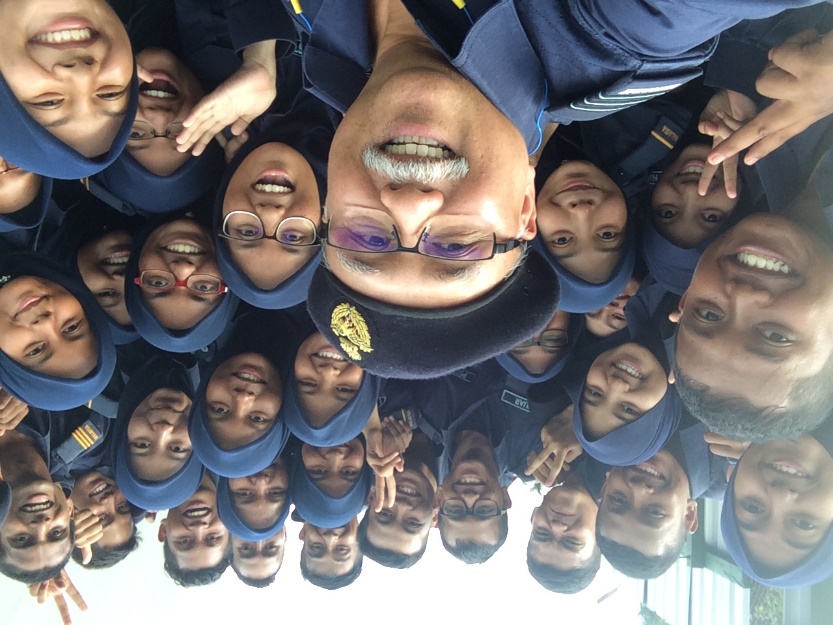 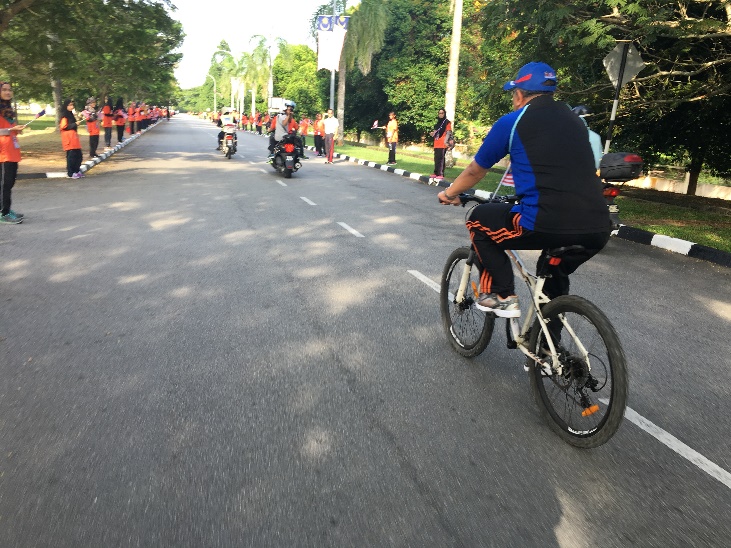 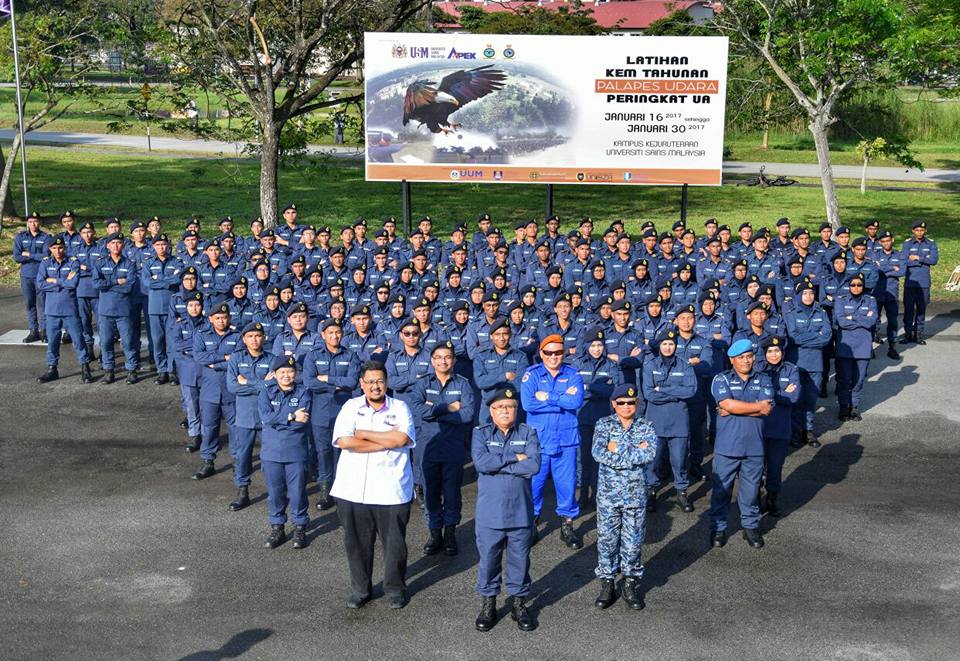 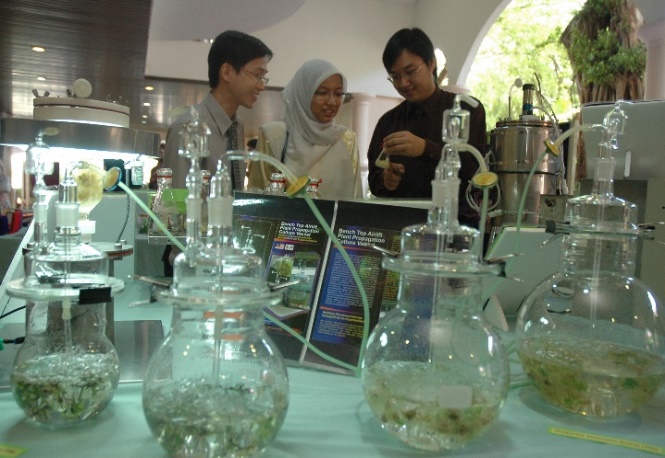 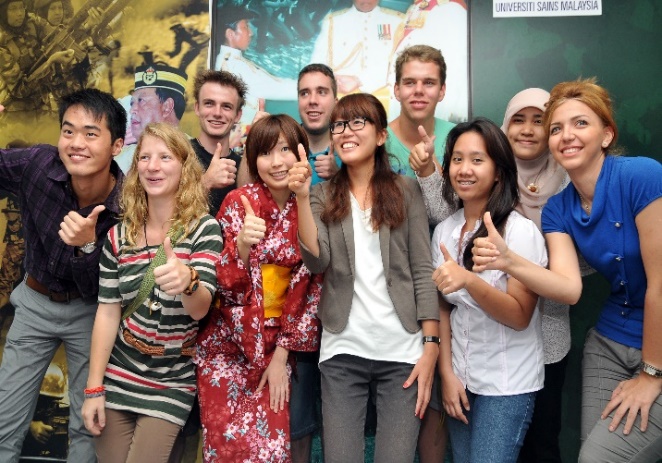 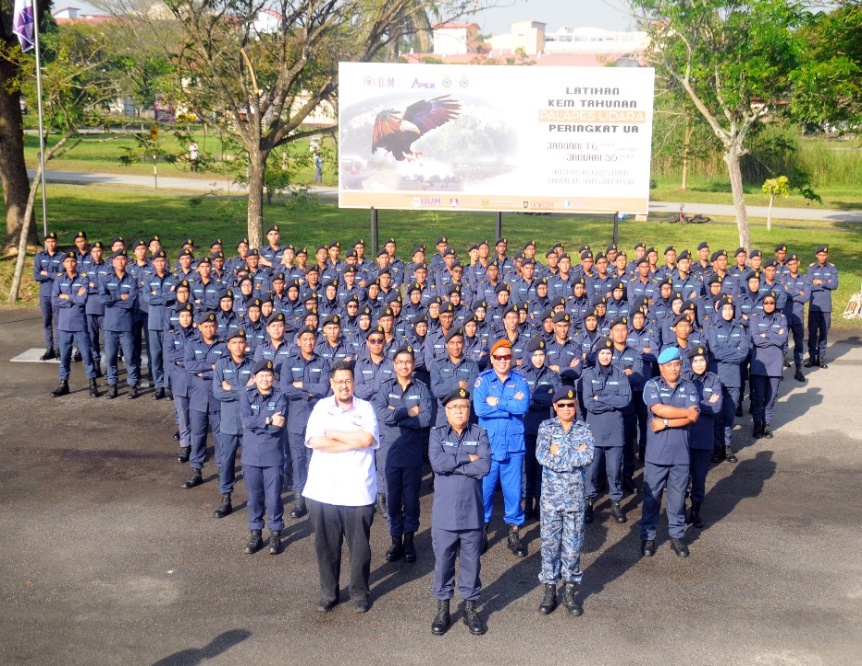 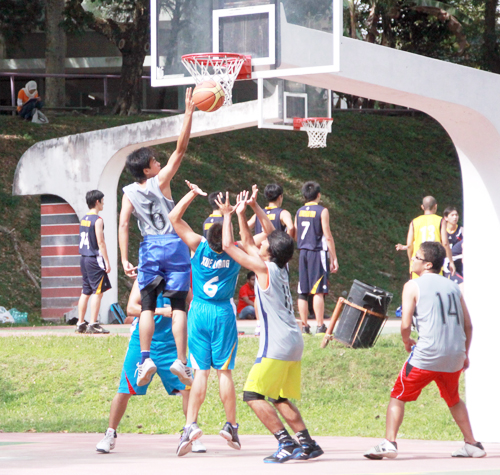 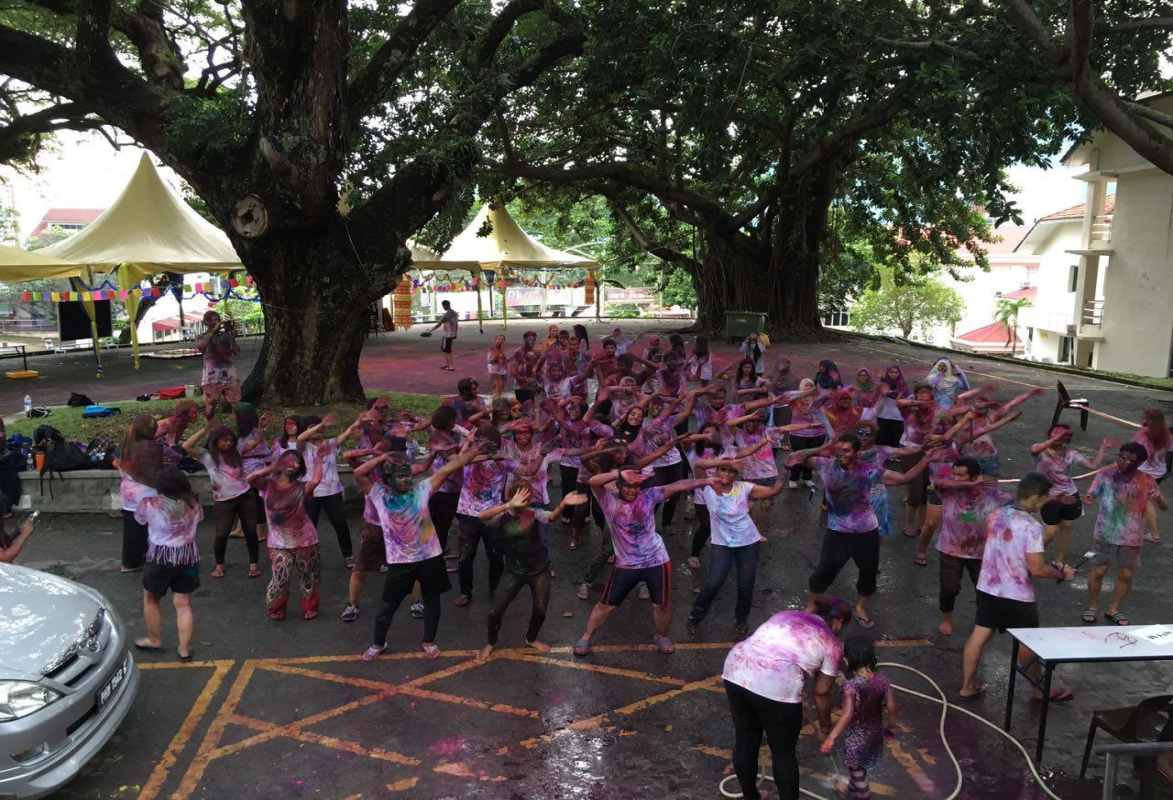 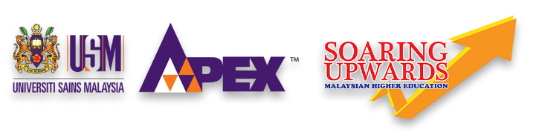 H.E.B.A.T STUDENTS
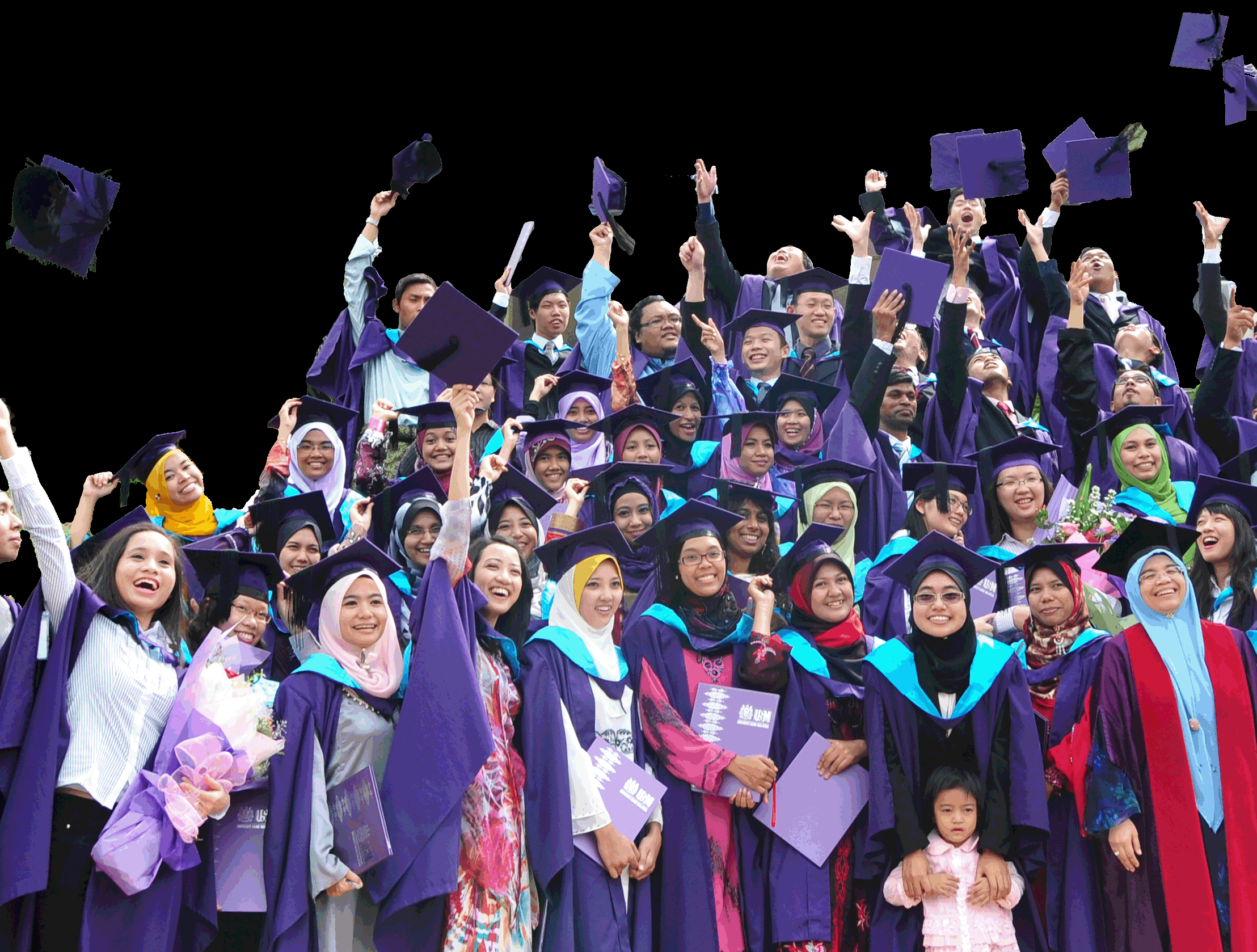 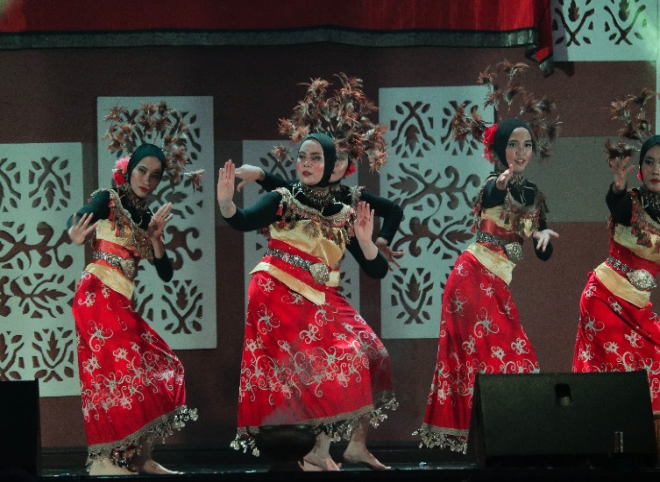 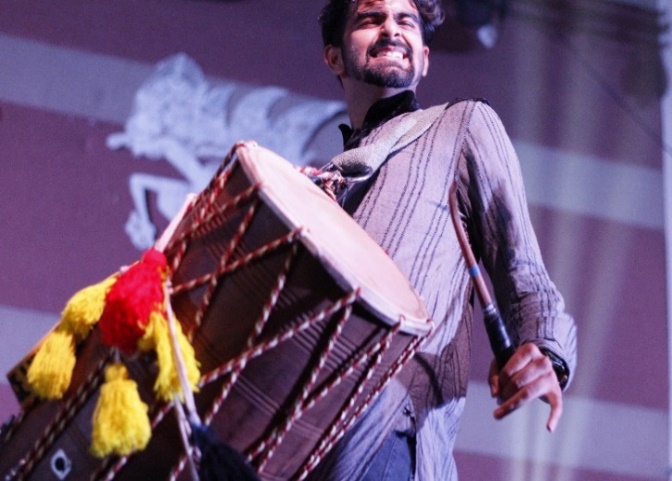 Kami Memimpin | We Lead
www.usm.my
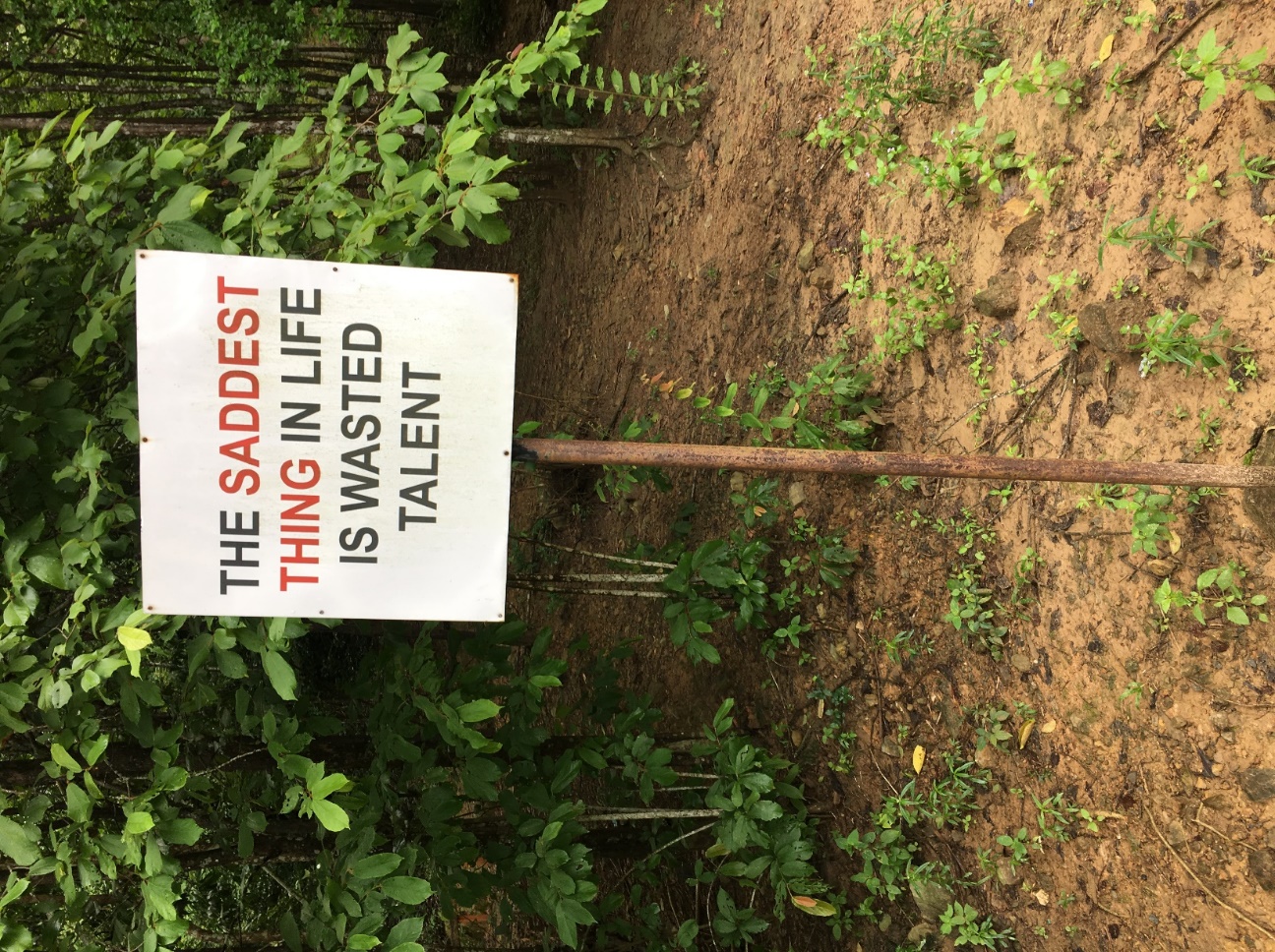 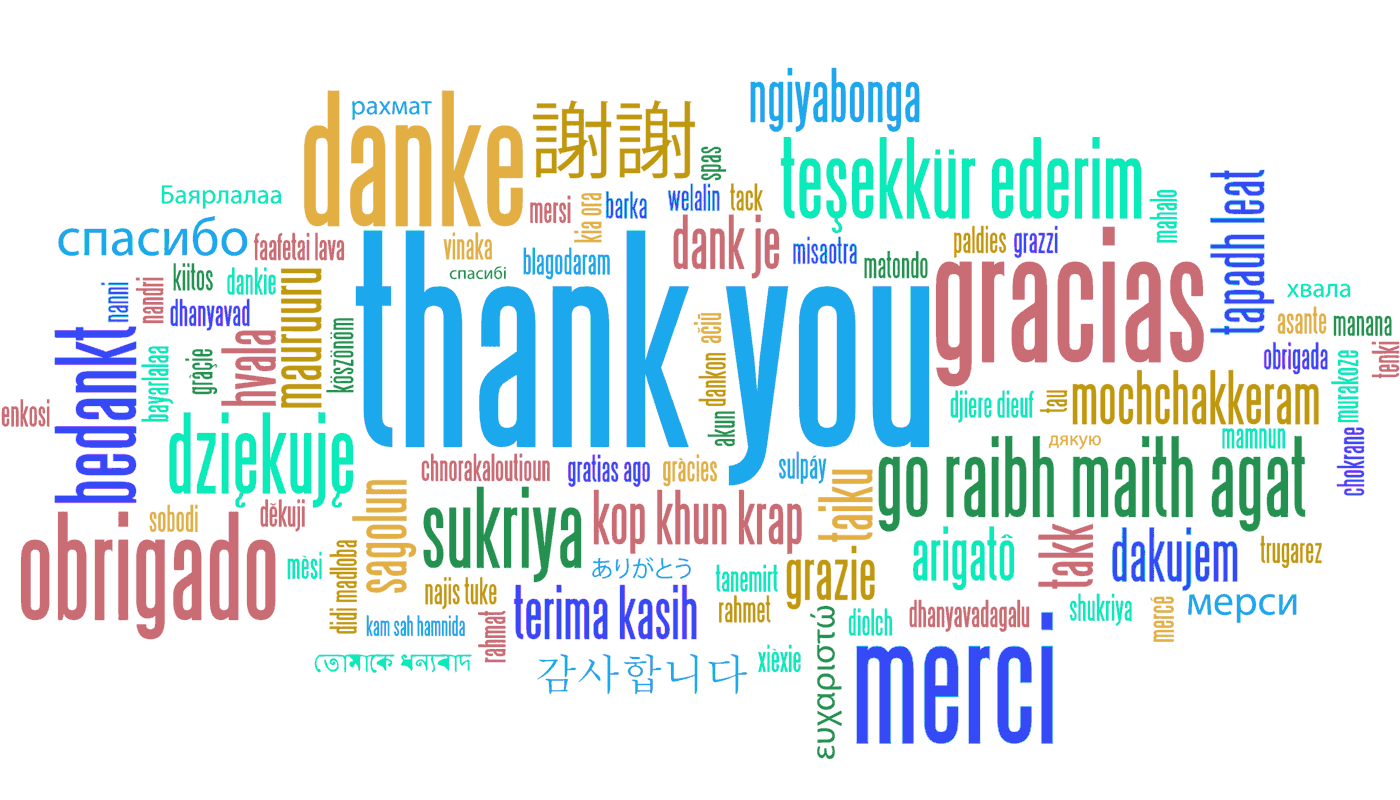